Sense College Strategy 2022 - 2025 – one page version
Our mission:  To identify and overcome  barriers to learning so that every student and supported person has the opportunity to live life to the full
Our vision:  A world where no student with complex disabilities is isolated, left out or unable to fulfil their potential
Our strategic outcomes
2. Students / supported people are enabled to reach their personal aspirations and goals whilst at college
Strengthen the pathways for students Preparation to Adulthood through co-working with Sense corporate colleagues areas of specialism
Renew our focus on developing staff expertise in working with complex needs students
Our key audiences
Students with complex disabilities and their families

People we work alongside
Local authority commissioners
Feeder schools
Local partners
Sense colleagues
Social workers
Our strategic goals
To achieve Ofsted Outstanding for our education provision

To achieve Sense Quality Framework  Outstanding for our social care provision
1. Students/ supported people and families get the best possible transition into college
Further develop support for transition in and out of College
Scale up our support for parents and feeder schools
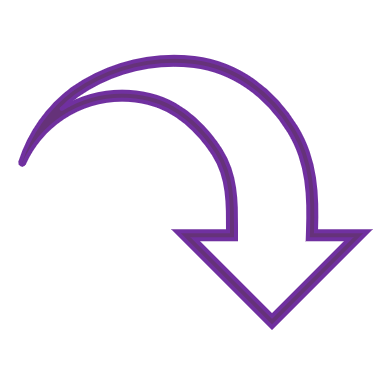 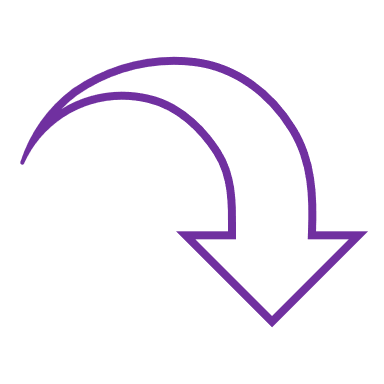 4. Our local communities have increased awareness of Sense College and the impact of our work 
Working strategically with Sense and other partners, increase our profile and reach 
Extend our community connections for students
3. Our delivery model is responsive to change
Proactively engage and respond to national SEND strategy developments
Promote our national expertise, locally delivered
Strategic Aims that enable us to deliver
We will value the best of Sense College East and Sense College Loughborough as we design a clear offer 
We will ensure equality, diversity and  inclusion outcomes run through all our activities 
We will exemplify an inclusive and committed approach towards the safety and wellbeing of all college users
We will further develop the specialism in our college workforce
We will listen and respond to the changing needs of students and stakeholders
We will ensure students have access to the best and most up-to-date resources and highly skilled staff so they develop greater independence
We will promote a culture of continuous and robust quality improvement
We will remain viable and cost effective
We will demonstrate effective governance
What will be different ?
Valued partnerships with feeder schools
Go to specialist college for students and families
College of choice for more commissioners